Мышкинский муниципальный район
начало
планы
результаты
С целью повышения качества образовательных результатов на муниципальном уровне была разработана программа поддержки этих школ. 
Согласно программе, основную цель достигаем через 
-повышение профессиональной компетентности педагогов;
-развитие межшкольного и сетевого взаимодействия школ.
Налаживание сетевого взаимодействия и проведение мероприятий в дистанционном (заочном) формате позволило охватить большее количество учащихся и немного снизить ресурсные дефициты
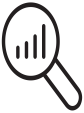 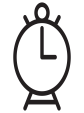 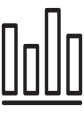 2020
2021
2021-2022
2020-2021
2020
В Мышкинском районе из 5 школ 3 признаны находящимися в неблагоприятных социальных условиях, что составляет 60% всех школ района.
Причины: территориальная удаленность, социально-экономическое положение, дефицит ресурсов (материальные и кадровые)
Основная оценка динамики образовательных результатов будет произведена после завершения ГИА 2021.
На сегодня отмечаем следующие положительные моменты: 
-увеличение доли учащихся, привлеченных в дополнительное образование;
-прирост доли учащихся, которые участвуют в различных конкурсах, движениях, мероприятиях
В планах: развитие механизмов сетевого взаимодействия, создание и функционирование методической службы
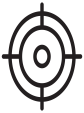 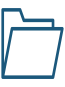 программа
механизмы
Поддержка ШНОР и ШНСУ на муниципальном уровне
[Speaker Notes: Заметки: уточняющая информация к слайду]